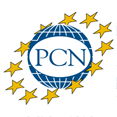 BINDT Calibrand Online Examinations Update
September 2019
Current Status of BINDT Online Exams - Content
Currently all examinations for Magnetic Testing, Penetrant Testing, Radiography and Ultrasonic Testing have been added online for levels 1, 2 and 3 (specific theory and general theory).
All level 3 basic examinations (Parts A, B and C) have also been added.
In total, 124 examination papers are available online.
Over 120 exams have been conducted online to date.
Overview of 2019 – Online Exams
January 2019 – Online Exams Pilot conducted at IMechE Argyll Ruane with the aims of introducing AQB staff to the system, highlighting areas for development and potential issues relating to the implementation of the Online Exams System.
February - April 2019 – Feedback from the Pilot was used to make final developments to the system.
June 2019 – Launch of Online Exams at Imeche. 3 month period to conduct online exams and provide further feedback for future development.
September 2019 – Plans made for Online launch at first AECs.
Plans for September to December 2019
Continue adding exam questions and examinations for Eddy Current Testing and Basic Radiation Safety. 
December 2019 - Aim to be Online in ET and BRS. 
October 2019 - Start staff training for 2nd UK AQB Online Exams launch. 
Continue planning for AECs and implement second round of system updates for AECs.
Launch Online Exams at one AEC.
Plans for 2020
Start adding questions and examination templates for Visual Testing, Phased Array UT, TOFD and ACFM.
Benefits of the Calibrand Online Exams System
Secure
Reduction in paperwork/eco friendly
Fast & reliable on-demand examinations
Instant reporting functions relating to individual questions and exam papers
Automatic marking
Up to date current questions
[Speaker Notes: The Benefits, 

we feel the most important benefits of the system are that the questions and exams are:

SECURE – They are held on a secure server and there is no longer the need to print off papers that could possibly be misplaced, lost or even stolen. Exams will no longer need to be physically sent out to AQBs.

REDUCTION IN PAPERWORK – There will no longer be the need to print off papers and also reducing costs of paper, printing resources and confidential shredding. 

FAST & RELIABLE ON-DEMAND EXAMINATIONS – The system will generate an exam on demand.  There is no longer the need to wonder if you are using the latest version of paper as the exam paper is constantly up to date.  At BINDT we spend a lot of time creating and upgrading exam papers along with processing PIP6 forms/Transmittal Notices.  With thanks to Calibrand we will be able to spend more time in reviewing, improving and increasing our bank of exam questions.

REPORTING FUNCTIONS – Question reliability statistics, question summaries by sector/method/level and syllabus areas, individual and overall pass rates, logs of individuals who have taken a particular test, data on the time taken to answer certain question or complete certain exams.

AUTOMATIC MARKING – How much time do you spend marking a paper?  Now the system will do this for you saving you time and eliminating potential for human errors.  

UP TO DATE CURRENT QUESTIONS – Questions will be constantly up to date so no longer a concern as to whether you are using the latest version of a paper.

All in all the Calibrand system will save us a lot of confusion, time and money while providing many advantages of e-assessments.]
Thank You, Any Questions?
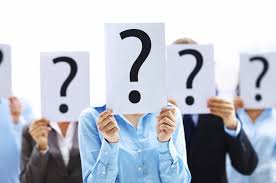 [Speaker Notes: Finally I would like to finish by thanking you all for listening and ask if you have any questions?]
Contact Information
Arthur Jones (PCN Examination Coordinator) 
Arthur.jones@bindt.org

Jennifer Cook (Certification Services Division Manager) 
Jennifer.cook@bindt.org 

John Moody (Senior Technical Engineer)
john.moody@bindt.org
[Speaker Notes: If you have any queries regarding the online system, please do not hesitate to contact either me, Jennifer or John.]